BAŞLANGIÇ TOPLANTISI ve 
PROJE UYGULAMA EĞİTİMLERİ
2018 YILI MALİ DESTEK PROGRAMLARI
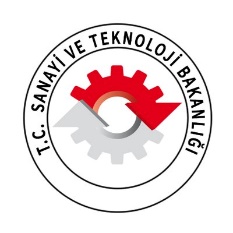 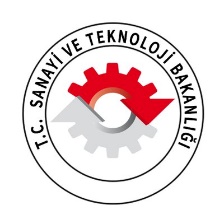 BAŞLANGIÇ TOPLANTISI VE PROJE UYGULAMA EĞİTİMLERİ
Bu Toplantı ve Eğitimin içeriği:
Sözleşme içeriği ve yönetimi
İzleme ve destek faaliyetleri
Görünürlük
Kalkınma Ajansları Yönetim Sistemi (KAYS) 
Satın alma süreci ve ihale dosyası
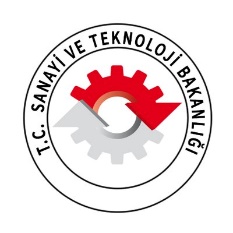 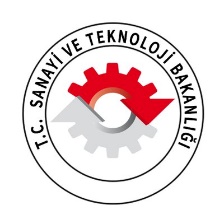 PROJE UYGULAMA VE İZLEME SÜRECİ
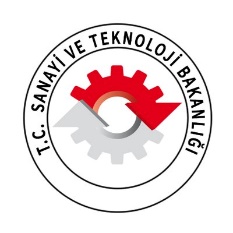 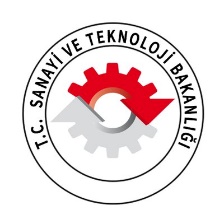 Sözleşmenin Temel Bölümleri
Yararlanıcı ve Ajans arasındaki sözleşme;

Tarafların yükümlülükleri
Raporlama
Maliyetlerin uygunluğu
Muhasebeleştirme
Ödemeler

gibi konuları tanımlayan ana dokümandır.
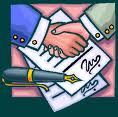 Sözleşme, Ajans ile yazılı mutabakat olmadan değiştirilemeyecek ve zorunlu olan birçok bölüm ihtiva etmektedir.
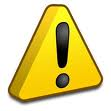 Sözleşme ve ekleri
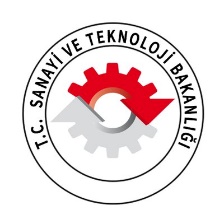 Özel Koşullar
Sözleşme Ek I-Proje Tanımı
Sözleşme Ek II-Genel Koşullar
Sözleşme Ek III-Proje Bütçesi
Sözleşme Ek IV-Çift Taraflı Gizlilik Sözleşmesi
Sözleşme Ek V-Kamu İdareleri Muhasebeleştirme Usul Ve Esasları
Sözleşme Ek VI-Mali Kimlik Formu
Sözleşme Ek VII-Kimlik Beyan Formu
Sözleşme Ek VIII-Kontrolörlük Beyanı
Sözleşme Ek IX-Harcama Teyidi
Sözleşme Ek X-Mali Kontrol Taahhütnamesi
Sözleşme Ek XI-Uygulama Projeleri
Sözleşme Ek XII-Yaklaşık Maliyet
Destekleyici Belgeler
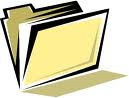 [Speaker Notes: Sözleşme ve eklerini inceleyecek olursak sözleşmenin ilk kısmı olan özel koşullar, sözleşmede tarafların karşılıklı imza attığı projenin kendi özel şartlarının yer aldığı ana bölümdür.
Ek I Proje Tanımı - dediğimiz projenizin kendisi yani başvuru formudur. 
Ek II Genel Koşullar - herkes için geçerli, herkesin uymak zorunda olduğu koşulların yer aldığı (uzun ve sıkıcı ) bölümdür.
Ek III başvururken sunduğunuz proje bütçesi ekidir.
Ek IV ise Satın alma/ihale kuralları bölümüdür. Bu bölüme detaylı bir şekilde eğitimlerimizde yer vereceğiz.
Ek V ön ödeme için ödeme talebi belgesidir
Ek VI Mali Kimlik Formu projenin banka hesap numarasının yer aldığı formdur.
Ek VII Kimlik Beyan Formu üç çeşidi var. Gerçek, tüzel, kamu diye. Bilgilerinizin yer aldığı formlardır.
Ek VIII Yararlanıcı Beyan Raporu 2 ayda bir izleme bilgi sistemine projenizin ilerleme durumunu aktardığınız raporlardır.
Ek IX önceki slaytta bahsettiğimiz ara ve nihai rapor örnek formlarıdır. Orijinal kullanacağınız formlar internet sitemizden temin edebilirsiniz.
Ek X yine önceki slaytta bahsettiğimiz proje sonrası değerlendirme raporu örnek formudur.
Ek XI harcama teyidi, denetim raporudur. Ajans tarafından sağlanan mali desteğin 200.000 TL’ye eşit ya da fazla olması durumunda, bakiye ödeme talebi ile birlikte Yeminli Mali Müşavir (YMM) tarafından hazırlanan denetim raporunun sunulması zorunludur. 
Ek XII mali kontrol taahhütnamesi proje hesabının ajans tarafından izlenmesine izin veren sizlerin taahhütte bulunduğu belgelerdir.
Ek XIII teminat belgesi kâr amacı güden gerçek ve tüzel kişiler ile kamu kurumu niteliğindeki meslek kuruluşlarından aldığımız %10’ luk teminatı belgeleyen formdur.]
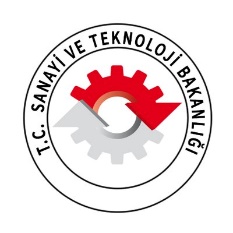 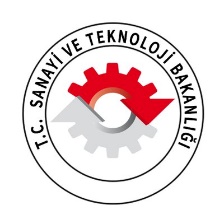 Sözleşme Ek II-Genel Koşullar
Genel ve İdarİ hükümler
MADDE 1 - GENEL YÜKÜMLÜLÜKLER
Yararlanıcı, projenin uygulanması konusunda, Ajansa karşı tek başına sorumludur.
Ajans; destek yararlanıcısı ile varsa ortak(lar)ı veya alt yüklenicileri (taşeronları) arasında herhangi bir sözleşme ilişkisinden ve salt bu sözleşmelere ilişkin her türlü vergi, resim, harç ve sair giderler ile tarafların diğer kanunî yükümlülüklerinden  sorumlu değildir. 
Belgeleriniz proje sona erdikten sonra en az beş yıl süreyle muhafaza edilmelidir.
[Speaker Notes: Madde 1.3 Destek yararlanıcısı, projenin uygulanması konusunda, Ajansa karşı tek başına sorumludur. 
Madde 1.5 Sözleşmelerinizin imza tarihinden sonra gerek Ajansı mevzuatında gerekse ilgili diğer mevzuatta yapılacak değişiklikler ve/veya getirilecek yeni düzenlemelerde projenin uygulamasına, değerlendirilmesine ve sonuçlandırılmasına yönelik olarak farklı hükümlerin söz konusu olması halinde, sonradan yürürlüğe girecek bu hükümler taraflar yönünden bağlayıcı olacaktır. Bu değişiklikler, sözleşmenin uygulanmasına esas olmak üzere taraflara bildirilir.
Madde 1.6 Destek yararlanıcısı, proje uygulamalarının sözleşmede belirtilen usul ve esaslara göre yürütülmesi ve belgelendirilmesi, belgelerin proje sona erdikten sonra en az beş yıl süreyle muhafazası ve yapılacak denetimlerde bu belgelerin görevlilere ibraz edilmesinden sorumludur.]
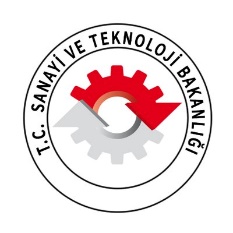 Sözleşme Ek II-Genel Koşullar
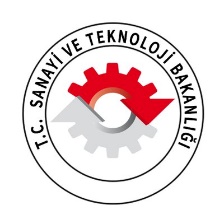 Genel ve İdarİ hükümler
MADDE 2 - BİLGİ VE RAPOR SAĞLAMA YÜKÜMLÜLÜĞÜ
Destek yararlanıcısı, projenin uygulanması hakkında gereken her türlü bilgiyi Ajansa sağlamakla yükümlüdür. Bu amaçla yararlanıcı, beyan raporları, ara rapor(lar), nihai rapor ve proje sonrası değerlendirme raporu hazırlar. 

Sözleşme Özel Koşullar ‘7.2.1 Nihai raporun yararlanıcı tarafından süresinde teslim edilmemesi veya Ajans tarafından bildirilen eksiklerin 7 iş günü içerisinde sunulmaması halinde gecikilen her iş günü için sözleşmede belirtilen destek tutarının on binde 3’ü tutarındaki meblağ nihai ödeme tutarından kesilecektir.’
[Speaker Notes: Madde 2.1’ de belirtildiği şekilde Destek yararlanıcısı, projenin uygulanması hakkında gereken her türlü bilgiyi Ajansa sağlamakla yükümlüdür. Bu amaçla, Yararlanıcı, beyan raporları, ara rapor(lar), nihai rapor ve proje sonrası değerlendirme raporu hazırlar. Ayrıca, Ajans Özel Koşullarda belirtilmek kaydıyla denetim raporu talep edebilir.
Yararlanıcı beyan raporu daha önce de belirttiğimiz gibi 2 ayda bir, projenizin ilerleme durumunu izleme bilgi sistemine  aktardığınız raporlardır.
Ara Rapor gerçekleştirdiğiniz faaliyetleri, çıktıları, projenin son durumunu aktardığınız ödemeye esas teşkil eden izleme sürecinin çok önemli bir parçasıdır. Bu raporu sözleşmede belirtilen raporlama döneminin bitimini müteakip en geç yedi gün içinde Ajansa sunmakla yükümlüsünüz. Ajans raporu inceleyip ara ödemeleri yapacaktır.
Nihai Rapor, projenizin sonunda ajansla aranızdaki mahsuplaşmayı sağlayan proje bitiminde ajansa sunduğunuz son rapordur. Bu raporu proje uygulama süresinin bitimini müteakip en geç otuz gün içinde ajansa sunmakla yükümlüsünüz.
Proje sonrası değerlendirme raporu Madde 2.14’ te belirtildiği gibi projenin sonuçlarının başarısı, etkilerinin sürdürülebilirliği, hedeflerin gerçekleştirilme düzeyinin proje tamamlandıktan sonra değerlendirilmesine yardımcı olacak, izlenimlerin, sorunların ve önerilerin yer aldığı önemli bir rapordur. Projenin tamamlanmasından sonraki 3 ay içinde Ajansa sunmakla yükümlüsünüz. Sözleşme EK X’ da örneğini inceleyebilirsiniz.]
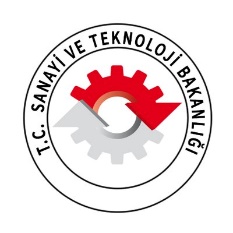 Sözleşme Ek II-Genel Koşullar
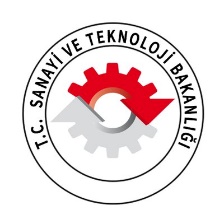 Genel ve İdari hükümler
MADDE 3 - SORUMLULUK
Herhangi bir zarardan Ajans sorumlu değildir.

Yararlanıcı, gerçeğe uygun bilgi verdiğini ve vereceğini kabul ve taahhüt eder.
[Speaker Notes: Proje kapsamında yapılan faaliyetler sırasında ve/veya elde edilen çıktıların kullanımından doğacak herhangi bir zarardan Ajans sorumlu değildir. (Madde 3.1)
 Destek yararlanıcısı,  proje ile ilgili olarak Ajansa verdiği tüm bilgi ve belgelerde gerçeğe uygun bilgi verdiğini ve vereceğini kabul ve taahhüt eder. (Madde 3.4)]
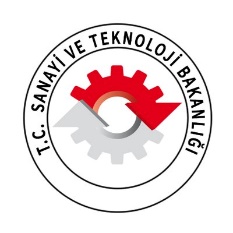 Sözleşme Ek II-Genel Koşullar
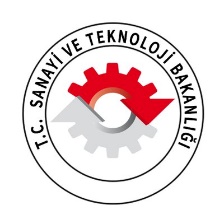 Genel ve İDARİ hükümler
MADDE 4- MENFAAT İLİŞKİSİ
Herhangi bir bireyin bu sözleşmeye tabi işlevlerini tarafsız ve nesnel bir şekilde yerine getirmesi hususu, ailevi veya duygusal ilişkiler, siyasi ya da milli aidiyet ve ekonomik çıkar veya başka herhangi bir birey ile ortak çıkar dahil olmak üzere herhangi bir nedenle şüpheli hale gelirse, menfaat ilişkisi durumu vardır.
Yararlanıcı, tüm gerekli önlemleri almayı taahhüt eder ve Ajansı durum hakkında derhal bilgilendirir.
[Speaker Notes: Menfaat ilişkisi, proje veya faaliyetin hazırlığı, değerlendirilmesi, seçimi, onayı, teknik açıdan desteklenmesi ve izlenmesi aşamalarında görev alanların görevlerinin gizliliğini veya tarafsızlığını, kendilerine, yararlanıcılara ya da başkalarına maddi veya manevi yönden haksız menfaat temini bakımından etkileyebilecek her türlü durum. 
 Destek yararlanıcısı, menfaat ilişkisi durumunun ortaya çıkmasını engellemek için tüm gerekli önlemleri almayı taahhüt eder ve menfaat ilişkisi oluşturan bir durumun ortaya çıkması veya ihtimalinin belirmesi halinde, Ajansı durum hakkında derhal bilgilendirir.]
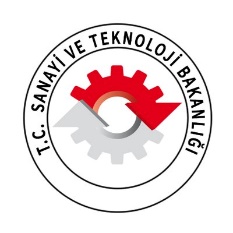 Sözleşme Ek II-Genel Koşullar
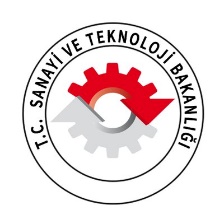 Genel ve İdarİ hükümler
MADDE 5 - GİZLİLİK
Taraflar, kendilerine proje ile ilgili, gizlilik kaydı ile iletilen her türlü bilgi, belge ve diğer materyalin gizliliğini, son ödeme tarihinden sonra en az beş yıl süreyle korumayı taahhüt ederler.
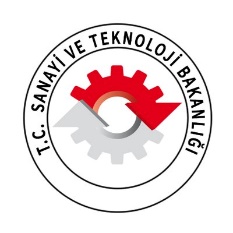 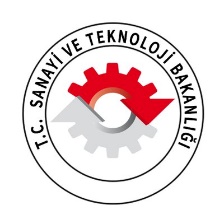 Sözleşme Ek II-Genel Koşullar
Genel ve İdarİ hükümler
MADDE 7 - SONUÇLARIN KULLANIMI
Yararlanıcı aldığı tesis, makine, ekipman, teçhizat ve malzemelerin projenin sona ermesinden itibaren 3 yıl süreyle mülkiyetini başkasına devredemez, rehin ve teminat olarak devredemez, ve projede tanımlanan iş dışında başka iş için kullanılamaz. Bölge dışına çıkaramaz.
[Speaker Notes: Destek yararlanıcısı, sözleşme kapsamında aldığı tesis, makine, ekipman, teçhizat ve diğer malzemelerin, Ajans Genel Sekreterinin gerekçeli ve yazılı izni olmaksızın  projenin sona ermesinden itibaren üç yıl süreyle mülkiyetini başkasına devredemez, rehin ve teminat olarak gösteremez, ve projede tanımlanan iş dışında başka bir iş için kullanamaz. Aksi durumda, destek yararlanıcısı destek miktarının üç katı tutarında Ajansa tazminat ödeyecektir. 
Aksi durumda, destek yararlanıcısı destek miktarının üç katı tutarında Ajansa tazminat ödeyecektir. (Madde 7.3)
 söz konusu tesis, makine, ekipman ve diğer malzeme, projenin sona ermesinden itibaren üç yıl süreyle Ajans Genel Sekreterinin gerekçeli ve yazılı izni olmaksızın TRC3 dışına çıkarılamaz. Aksi halde destek yararlanıcısı söz konusu tesis ve taşınırlar için sağladığı destek miktarının üç katı tutarında Ajansa tazminat ödeyecektir. (Madde 7.4)]
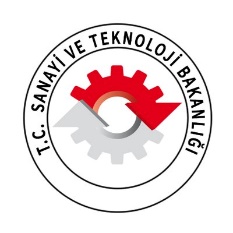 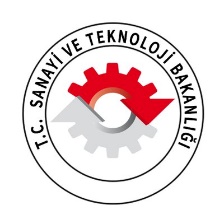 Sözleşme Ek II-Genel Koşullar
Genel ve İdarİ hükümler
MADDE 7 - SONUÇLARIN KULLANIMI
Proje uygulama süresini takiben 3 yıl içerisinde yapılan denetimlerde, proje kapsamında elde edilen malzeme ve ekipmanın atıl vaziyette bulunduğunun Ajans tarafından tespit edilmesi halinde, destek yararlanıcısı ilgili malzeme ve ekipman için sağlanan desteği yasal faiziyle birlikte ödemeyi beyan ve kabul eder.
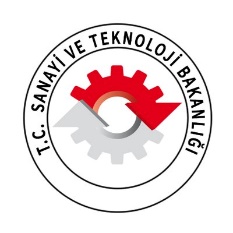 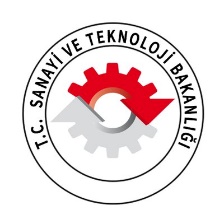 Sözleşme Ek II-Genel Koşullar
Genel ve İdarİ hükümler
MADDE 11 - PROJE UYGULAMA SÜRESİ, SÜRE UZATIMI, DURDURULMA, MÜCBİR SEBEPLER VE BİTİŞ TARİHİ
Proje veya faaliyetin yürütülmesini büyük ölçüde zorlaştıran veya geçici olarak imkânsız hale getiren, yargı süreci sebebiyle veya bu sözleşmede belirtilen mücbir sebeplerin varlığı halinde, sözleşme süresi altı ayı geçmemek üzere uzatılabilir. 
Yararlanıcı, gerekli durumlarda proje uygulama süresinin bitiş tarihinden en geç otuz (30) gün önce uygulama süresinin uzatılması talebinde bulunabilir.
Bir durumun mücbir sebep olarak kabul edilmesi için yirmi (20) gün içinde bildirilmesi gerekiyor.
[Speaker Notes: Proje veya faaliyetin yürütülmesini büyük ölçüde zorlaştıran veya geçici olarak imkânsız hale getiren mücbir sebeplerin varlığı halinde, sözleşme süresi altı ayı geçmemek üzere uzatılabilir. (Madde 11.3)
 Destek yararlanıcısı, gerekli durumlarda proje uygulama süresinin bitiş tarihinden en geç otuz (30) gün önce uygulama süresinin uzatılması talebinde bulunur. (Madde 11.3)
 Bir durumun Ajans tarafından mücbir sebep olarak kabulü, destek yararlanıcısının söz konusu durumun ortaya çıktığı tarihi izleyen yirmi (20) gün içinde Ajansa, durumu belgeleri ve gerekçeleriyle bildirmesi ile mümkündür. (Madde 11.6)]
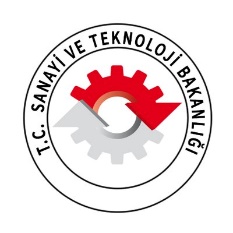 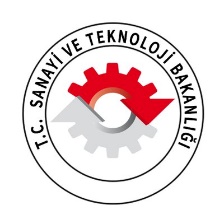 Mücbir Sebep Olarak Kabul Edilebilecek Haller Nelerdir:
Deprem, sel, yangın, çığ, toprak kayması, yıldırım düşmesi gibi genel nitelikli doğal afetler,
Proje yararlanıcısının en az üç ay süreli hastalıkları, yaralanma sonucu iş göremez hale gelmeleri,
Genel kanuni grev,
Genel salgın hastalık,
Kısmi veya genel seferberlik ilanı.
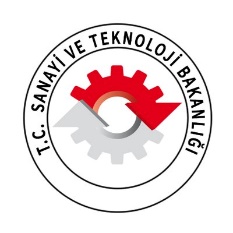 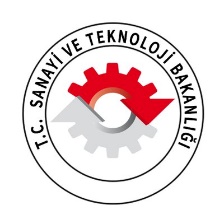 Sözleşme Ek II-Genel Koşullar
Genel ve İdarİ hükümler
MADDE 12 - SÖZLEŞMENİN FESHİ
Fesih talebi eğer siz yararlanıcılardan geliyorsa 1 (bir) ay öncesinden gerekçesi bir bildirim mektubuyla iletilmelidir.
Ajans, yararlanıcıların belli fiil veya durumlarına bakarak tazminat ödemeksizin  sözleşmeyi feshedebilir. (yükümlülüklerin yerine getirilmemesi, ara/nihai raporların sunulmaması, verilen desteğin amacı dışında kullanılması gibi)
Ajans Sözleşmeyi feshetmeden önce veya fesih yerine, ihtiyati bir tedbir olarak önceden haber vermeksizin ödemeleri durdurulabilir.
Bu Sözleşmenin imzalanmasını takiben bir yıl içinde Ajans tarafından herhangi bir ödeme yapılmaması halinde, sözleşme kendiliğinden fesih olur.
[Speaker Notes: Sözleşme tarafları geçerli mazeretler sunarak sözleşmeyi feshedebilirler.
 Ajans Sözleşmeyi feshetmeden önce, veya fesih yerine, ihtiyati bir tedbir olarak önceden haber vermeksizin ödemeleri durdurulabilir. (Madde 12.7)
 Sözleşmenin imzalanmasını takiben bir yıl içinde Ajans tarafından herhangi bir ödeme yapılmaması halinde, sözleşme kendiliğinden fesih olur. (Madde 12.8)]
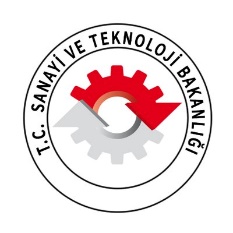 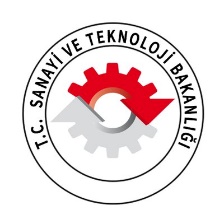 Sözleşme Ek II-Genel Koşullar
Genel ve İdarİ hükümler
MADDE 13 – ANLAŞMAZLIKLARIN ÇÖZÜMÜ
Taraflar, herhangi bir anlaşmazlığın dostane çözümü için mümkün olan tüm gayreti sarf eder. 
Dostane bir çözüme ulaşma konusunda başarısız kalınması halinde, her iki taraf da anlaşmazlığın çözülmesi amacıyla yasal süreç başlatabilir.
[Speaker Notes: Taraflar, herhangi bir anlaşmazlığın dostane çözümü için mümkün olan tüm gayreti sarf eder. (Madde 13.2)
 Dostane bir çözüme ulaşma konusunda başarısız kalınması halinde, her iki taraf da anlaşmazlığın çözülmesi amacıyla yasal süreç başlatabilir. (Madde 13.3)]
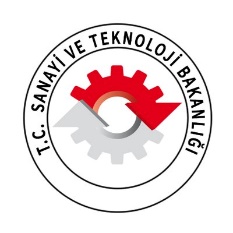 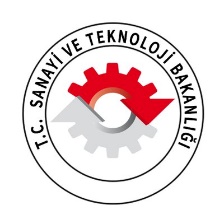 Sözleşme Ek II-Genel Koşullar
MALİ HÜKÜMLER
MADDE 16 - HESAPLAR, TEKNİK VE MALİ KONTROLLER
2018 Yılı Kalkınma Ajansları Mali Desteklerinden Yararlanan Kamu İdarelerine Tahsis Edilen Kaynakların Aktarımı, Kullanımı, Muhasebeleştirilmesi İle Diğer Hususlara İlişkin Usul Ve Esaslar 

Çift girişli defter sistemi kullanılmalıdır.

Teftişler destek miktarının son ödemesi yapılmasından on (10) yıl sonrasına kadar yapılabilir.
[Speaker Notes: Madde 16.1 Destek yararlanıcısı, kendi muhasebe sisteminin bir parçası veya ek hesaplar şeklinde, proje için özel olarak açılmış bir çift girişli defter sistemi kullanarak, proje uygulanmasının muhasebe hesaplarını doğru ve düzenli şekilde tutar. 
Madde 16.3 Ajans tarafından yapılacak bu tür teftişler destek miktarının son ödemesi yapılmasından beş (5) yıl sonrasına kadar yapılabilir.]
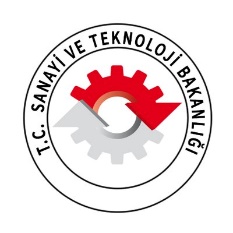 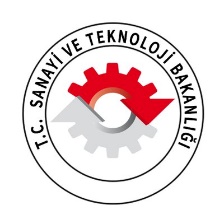 Sözleşme Ek II-Genel Koşullar
MALİ HÜKÜMLER
MADDE 17 - AJANS TARAFINDAN SAĞLANACAK DESTEĞİN NİHAİ TUTARI
Uygun harcamaların gerçekleşen toplam tutarı Ek III’te belirtilen toplam bütçe tutarını geçse bile, Ajans tarafından destek yararlanıcısına ödenecek toplam tutar, Özel Koşullar Madde 3.2’de belirtilen azami destek tutarını aşamaz. 
Gerçekleşen uygun maliyet tahmini toplam maliyetin altında kalırsa, o zaman Ajansın katkısı, Özel Koşullar Madde 3.2’de belirtilen yüzdenin, Ajans tarafından onaylanmış olan gerçekleşmiş uygun maliyetlere uygulanması ile bulunacak tutarla sınırlanır.
[Speaker Notes: Madde 17.1 Uygun harcamaların gerçekleşen toplam tutarı Sözleşme Ek III’te belirtilen toplam bütçe tutarını geçse bile, Ajans tarafından destek yararlanıcısına ödenecek toplam tutar, Özel Koşullar Madde 3.2’de belirtilen azami destek tutarını aşamaz.
Madde 17.2 Eğer projenin uygun maliyetleri proje uygulaması sonunda Özel Koşullar Madde 3.1’de belirtilen tahmini toplam maliyetin altında kalırsa, o zaman Ajansın katkısı, Özel Koşullar Madde 3.2’de belirtilen yüzdenin, Ajans tarafından onaylanmış olan gerçekleşmiş uygun maliyetlere uygulanması ile bulunacak tutarla sınırlanır.]
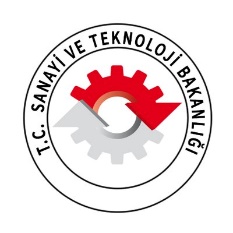 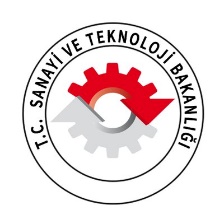 Sözleşme Ek II-Genel Koşullar
MALİ HÜKÜMLER
MADDE 18 - İSTİRDAT (GERİ ALMA)
Destek yararlanıcısı, kendisine nihai tutar üzerinde ödenmiş ve Ajansın alacağı olan herhangi bir fazla ödeme tutarını, ilgili talebi aldıktan sonra 30 gün içerisinde Ajansa ödemeyi taahhüt eder.
Ajansa geri ödenecek tutarlar destek yararlanıcısına borçlu olunan her türlü tutardan düşülebilir.
[Speaker Notes: Eğer Ajansın alacaklı olduğu fazla ödeme tutarı varsa yararlanıcı bu fazla tutarı 30 gün içerisinde ödemek zorunda. (Madde 18.1)
 Ajansa geri ödenecek tutarlar destek yararlanıcısına borçlu olunan her türlü tutardan düşülebilir. (Madde 18.3)]
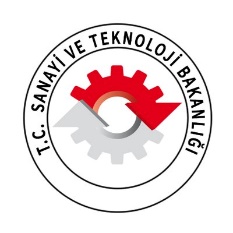 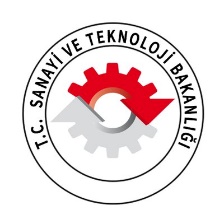 Sözleşme Ek II-Genel Koşullar
MALİ HÜKÜMLER
MADDE 19- FAİZ
Borcun muaccel olduğu tarihte geçerli olan Türkiye Cumhuriyet Merkez Bankası avans işlemlerinde uygulanan faiz oranı uygulanır. 
Ödemelerden öncelikle faiz mahsup edilir.
[Speaker Notes: Yararlanıcının bu sözleşme hükümlerine göre Ajansımıza ödemesi gereken cezai şart ve tazminatlar dahil her türlü muaccel borç için, borcun muaccel olduğu tarihte geçerli olan Türkiye Cumhuriyet Merkez Bankası avans işlemlerinde uygulanan faiz oranı uygulanır. Ödemelerden öncelikle faiz mahsup edilir.]
2018 YILI MALİ DESTEK PROGRAMLARI
PROJE UYGULAMA EĞİTİMLERİ
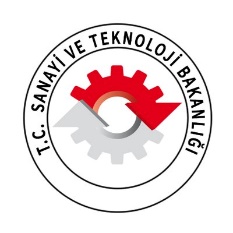 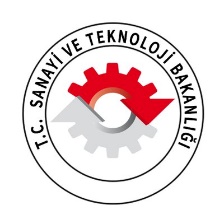 DOKÜMANLAR
Eğitimde ve proje uygulama sürecinde kullanılacak temel dokümanlar:

 Sözleşme ve ekleri
 Proje Uygulama Rehberi (PUR) ve ekleri
 Satın Alma Rehberi ve ekleri
 Görünürlük Rehberi
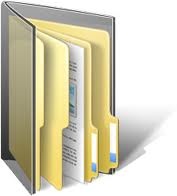 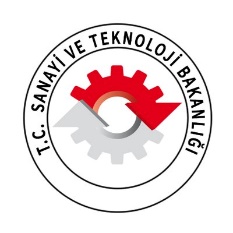 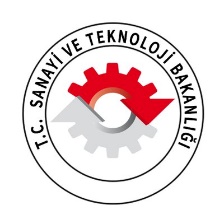 SÖZLEŞMELERİN YÖNETİMİ
Sözleşme Değişiklikleri
Uygun Maliyetler ve Muhasebe Yükümlülükleri
Raporlama Yükümlülükleri ve Proje Dokümantasyon 
Ödeme Prosedürleri
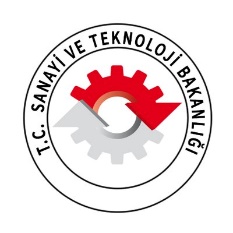 Sözleşme Değişiklikleri
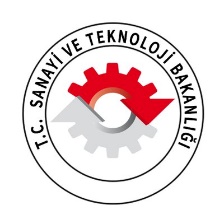 Sözleşme, iki farklı yolla değiştirilebilir:

Küçük Değişikliklerde Bildirim Mektubu
Büyük Değişikliklerde Zeyilname
Uyarı: Sözleşmede küçük veya büyük değişiklik yapmayı planlıyorsanız, talebinizi Ajansa göndermeden önce İzleme Uzmanına danışmanız iyi olacaktır.
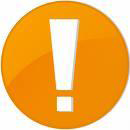 [Speaker Notes: Sözleşme Ek II-Genel Koşullar MADDE 9 - SÖZLEŞME DEĞİŞİKLİKLERİ kısmında da bahsedildiği gibi.]
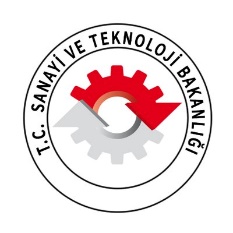 Sözleşme Değişiklikleri
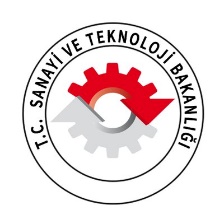 Sözleşme Ek II-Genel Koşullar Madde 9 - Sözleşme Değişiklikleri
Sözleşme değişiklikleri için uyulması gereken ilkeler
Değişiklik gerekçelerini açıklama
Eşit muamele ilkesi
Proje amacını değiştirmeme
Sözleşme süresi içerisinde olma
Geriye dönük olamama
Mali destek miktarı artırılamaz.
[Speaker Notes: Mali destek miktarı artırılamaz (mücbir haller dışında)]
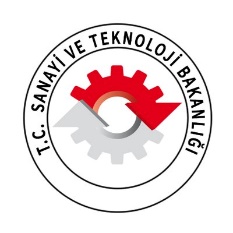 Sözleşme Değişiklikleri
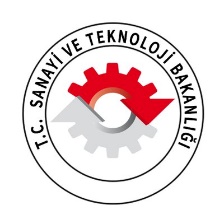 Küçük Değişiklikler için Bildirim Mektubu
Hangi Hallerde Bildirim Mektubu Sunulabilir?
Projenin temel amacını etkilemeyen;
Faaliyetlerde bütçe ile ilgisi olmayan küçük değişiklikler,
Değişikliğin mali etkisinin aynı bütçe başlığı altındaki kalemler arasındaki transferle sınırlı olduğu değişiklikler,
Ana bütçe başlıkları arasındaki transferlerin, her bir bütçe başlığının başlangıçtaki (ya da zeyilname ile düzenlenmiş halindeki) uygun maliyetlerinin yüzde 5’i veya altında olduğu değişiklikler,
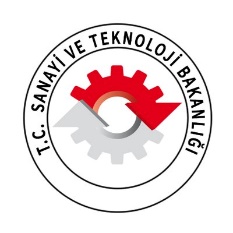 Sözleşme Değişiklikleri
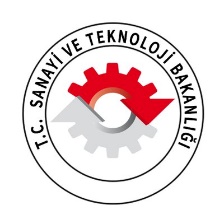 Küçük Değişiklikler için Bildirim Mektubu
Proje koordinatörü ile uzman veya eğiticilerin değişikliği,
Banka hesabı değişikliği,
Adres değişikliği ve telefon numarası değişikliği,
Belirli bir bütçe kalemine ayrılan tutarı değiştirmeyen ekipman sayısı ve birim fiyat değişiklikleri,
Ekipman modelinin yeni teknolojiler paralelinde değiştirilmesi (aynı amaca hizmet etmek koşuluyla),
Proje denetçisi değişikliği
gibi durumlarda başvurulabilirsiniz.
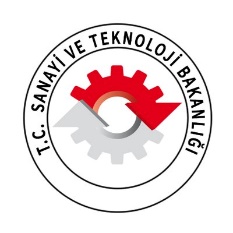 Sözleşme Değişiklikleri
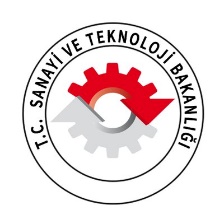 Küçük Değişiklikler için Bildirim Mektubu
!!!  Ajans, bildirim mektubunun kurallara uygunluğunu denetler ve uygun olmayan bildirimleri reddedebilir.
!!!  Eğer değişiklikler projenin mali istikrarını ve hesap
verebilirliğini veya proje amacını tehdit ediyorsa,
Ajans; faaliyetler, bütçe, banka hesabı ve denetçi gibi
unsurlardaki küçük değişiklikleri onaylamayabilir.
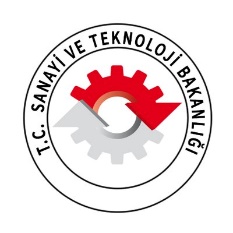 Sözleşme Değişiklikleri
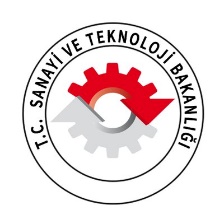 Sözleşme Değişiklikleri için Zeyilname
Ajansın onayı gereken temel değişikliklerdir.
Geriye dönük gerçekleşen faaliyetleri kapsayamaz.
Sözleşmedeki temel değişiklikler, sözleşmeye ilişkin yapılacak zeyilnamenin karşılıklı imzalanmasından önce uygulanamaz.
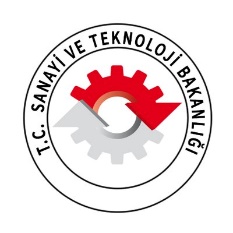 Sözleşme Değişiklikleri
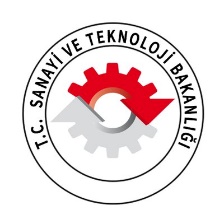 Zeyilname gerektiren temel değişiklikler:
Mali desteğin verilmesine ilişkin kararın sorgulanmasına neden olmayacak ya da başvuru sahiplerine eşit muamele ilkesine aykırı düşmeyecek şekilde:

Faaliyetlerdeki önemli değişiklikler,
Ana bütçe başlıkları arasında, her bir bütçe başlığının başlangıçtaki (ya da zeyilname ile düzenlenen) uygun maliyetlerinin yüzde 5’ini aşan değişiklikler,
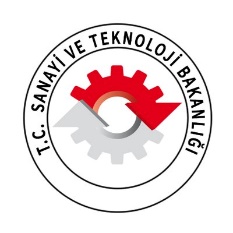 Sözleşme Değişiklikleri
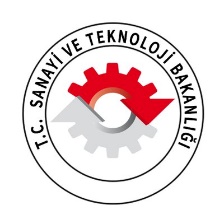 Bütçeye yeni bir kaleminin eklenmesi ya da mevcut kalemin çıkarılması, 
Yararlanıcının isim ya da hukuki statüsünün değişmesi, 
Proje ortaklarının ve/veya iştirakçilerinin çekilmesi ya da eklenmesi, 
Sözleşme süresinin uzatılması, 
Proje mekânının değiştirilmesi, 
Sözleşme Özel Koşullarda yapılacak değişiklikler 
gibi durumlarda zeyilname hazırlanabilir.
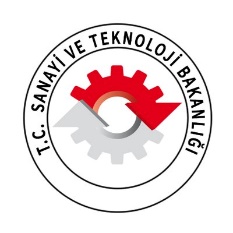 Uygun Maliyetler
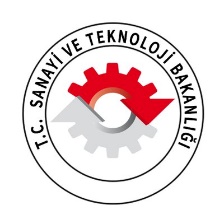 Sözleşme Genel Koşullar Madde 14.1, maliyetlerin uygunluğu için genel ilkeleri tanımlar. Bu koşullar aşağıdaki gibidir:
Sözleşme bütçesinde yer almayan tüm harcamalar uygun olmayan maliyettir.
Maliyetler projeyi yürütmek için gerekli olmalıdır.
Ajansa yapacağınız ödeme taleplerine konu olan faaliyetler, projede kesin olarak tanımlanmış olmalıdır.
Maliyetler, yararlanıcının veya ortaklarının muhasebe hesaplarında kayıtlı olmalıdır ve saptanabilir, doğrulanabilir ve destekleyici belgelerin asılları ile kanıtlanabilir olmalıdır.
Yararlanıcı veya ortakları tarafından gerçekleştirilmesi gerekir.
Maliyetler, proje uygulama döneminde gerçekleşmiş olmalıdır.
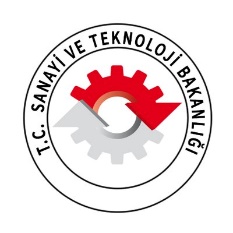 Muhasebe Yükümlülükleri
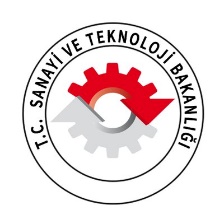 Mali rapor; yararlanıcının ve ortaklarının muhasebe ve defter tutma sistemleri, muhasebe kayıtları ile uyumlu olmalıdır. (2018 Yılı Kalkınma Ajansları Mali Desteklerinden Yararlanan Kamu İdarelerine Tahsis Edilen Kaynakların Aktarımı, Kullanımı, Muhasebeleştirilmesi İle Diğer Hususlara İlişkin Usul Ve Esaslar )
Alınan mali destek iki yolla muhasebeleştirilebilir:
Alınan mali destek, gelir olarak kaydedilebilir. Tüm kamu kuruluşları bu metodu kullanmalıdır.
Özkaynak yönteminde ise alınan mali destek özel fon olarak kaydedilebilir.  Ancak bu durumda,  satın alınan demirbaşın mali destek oranına tekabül eden kısmı amortismana tabi tutulmaz.
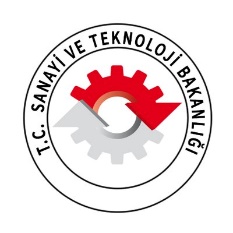 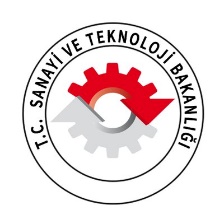 Raporlama Yükümlülükleri
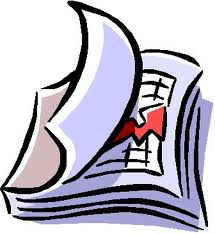 Ara/Nihai Raporlar
YMM tarafından hazırlanacak denetim raporu
Proje Sonrası Değerlendirme Raporu
[Speaker Notes: Madde 2.1’ de belirtildiği şekilde Destek yararlanıcısı, projenin uygulanması hakkında gereken her türlü bilgiyi Ajansa sağlamakla yükümlüdür. Bu amaçla, Yararlanıcı, beyan raporları, ara rapor(lar), nihai rapor ve proje sonrası değerlendirme raporu hazırlar. Ayrıca, Ajans Özel Koşullarda belirtilmek kaydıyla denetim raporu talep edebilir.
Yararlanıcı beyan raporu daha önce de belirttiğimiz gibi 2 ayda bir, projenizin ilerleme durumunu izleme bilgi sistemine  aktardığınız raporlardır.
Ara Rapor gerçekleştirdiğiniz faaliyetleri, çıktıları, projenin son durumunu aktardığınız ödemeye esas teşkil eden izleme sürecinin çok önemli bir parçasıdır. Bu raporu sözleşmede belirtilen raporlama döneminin bitimini müteakip en geç yedi gün içinde Ajansa sunmakla yükümlüsünüz. Ajans raporu inceleyip ara ödemeleri yapacaktır.
Nihai Rapor, projenizin sonunda ajansla aranızdaki mahsuplaşmayı sağlayan proje bitiminde ajansa sunduğunuz son rapordur. Bu raporu proje uygulama süresinin bitimini müteakip en geç otuz gün içinde ajansa sunmakla yükümlüsünüz.
Proje sonrası değerlendirme raporu Madde 2.14’ te belirtildiği gibi projenin sonuçlarının başarısı, etkilerinin sürdürülebilirliği, hedeflerin gerçekleştirilme düzeyinin proje tamamlandıktan sonra değerlendirilmesine yardımcı olacak, izlenimlerin, sorunların ve önerilerin yer aldığı önemli bir rapordur. Projenin tamamlanmasından sonraki 3 ay içinde Ajansa sunmakla yükümlüsünüz. Sözleşme EK X’ da örneğini inceleyebilirsiniz.]
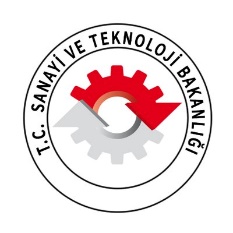 Raporlama Yükümlülükleri
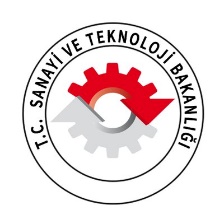 Ara ve Nihai Raporlar
Bu raporlar; gerçekleştirilen faaliyetleri, çıktıları, projenin son durumunu gösterdikleri ve ödemeye esas teşkil ettikleri için izleme sürecinin çok önemli araçları ve aşamalarıdır. 
Ön ödemenin kapatılması ile ara ve nihai ödemenin yapılabilmesi için ilk başta bu raporların sunulması gerekmektedir.
Ara veya nihai ödemeler, ilgili raporun Ajans tarafından uygun bulunması halinde yapılır.
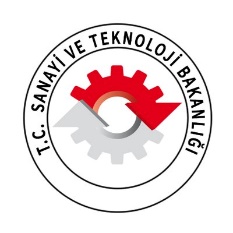 Raporlama Yükümlülükleri
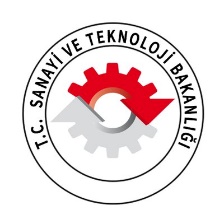 Ara ve Nihai Raporlar
Projenize ilişkin Ara Raporu, ödeme talebi ile birlikte, sözleşmede belirtilen raporlama döneminin bitimini müteakip 7 (yedi) gün içinde Ajansa sunmalısınız. 
Nihai raporu ise, ödeme talebi ile birlikte, proje uygulama süresinin bitimini müteakip en geç 30 (otuz) gün içinde Ajansa sunmanız gerekir.
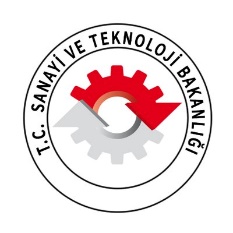 Raporlama Yükümlülükleri
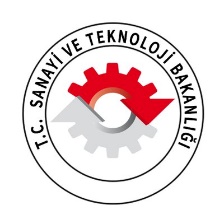 Ara ve Nihai Rapor İçeriği
(Varsa) Ödeme Talebi
Teknik Bölüm ve Destekleyici Belgeleri
Mali Bölüm ve Destekleyici Belgeleri
İlgili döneme ait ödemelerin banka dekontları
Diğer destekleyici belgeler (hakkedişler, proje hesabı dökümü vb.)
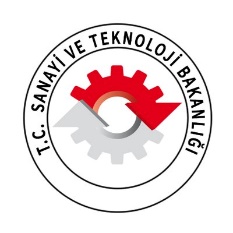 Raporlama Yükümlülükleri
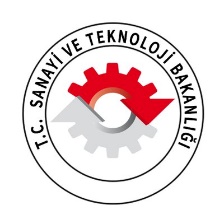 Ara ve Nihai Rapor Teknik Bölümde;
proje faaliyetleri, 
proje yönetimi, 
ortakların katılımı, 
paydaşlarla ilişkiler, 
görünürlük, 
performans göstergelerindeki ilerlemeler, 
projenin genel değerlendirmesi
(varsa) sözleşme değişikliklerine ilişkin bilgilere yer verilir.
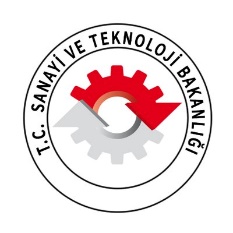 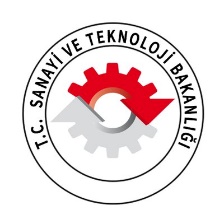 Teknik Dokümantasyon
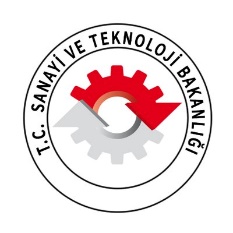 Raporlama Yükümlülükleri
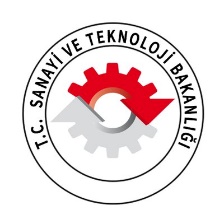 Ara ve Nihai Rapor Mali Bölüm
Mali bölümde ise, yine raporun ait olduğu dönemde yapılan harcamalara ilişkin bilgiler ve destekleyici belgeler eklenir.
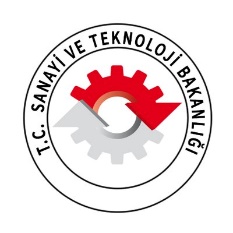 Mali Dokümantasyon
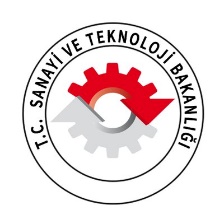 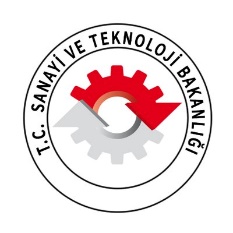 Raporlama Yükümlülükleri
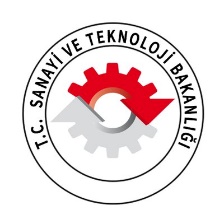 Proje Sonrası Değerlendirme Raporu
Projenin sonuçlarının başarısı, etkilerinin sürdürülebilirliği, hedeflerin gerçekleştirilme düzeyinin proje tamamlandıktan sonra değerlendirilmesini, izlenimleri, sorunları ve önerileri içerir.
Projenin tamamlanmasından üç ay sonra Ajansa sunulur.
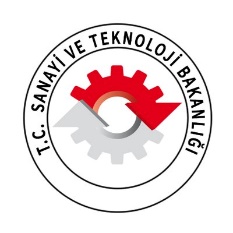 Ödeme Prosedürleri
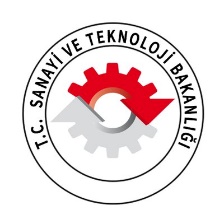 Ödeme prosedürleri sözleşmenin Özel Koşullarının dördüncü maddesinde düzenlenmiştir.
Mali Desteklerin Ödenmesi
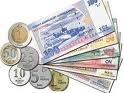 Ön Ödeme
Ara Ödeme
Nihai Ödeme
% 40
% 40
% 20
% 100
[Speaker Notes: Sözleşme ve eklerine geçmeden önce kafanızda oluşan ilk soruya yanıt olalım: Mali Destekler Nasıl Ödenecek?
Proje uygulama rehberinin 2.6 Ödeme Prosedürleri bölümünde ayrıntılı bahsedilmiştir. Biz burda yine önemli noktaları vurgulayalım: 
Ön Ödeme Sözleşmeler imzalandıktan sonraki 45 gün içinde ödenir. Ancak projenin risk ve ihtiyaç durumuna göre bu oran % 20’den az % 60’tan fazla olmamak kaydıyla Ajans tarafından değiştirilebilir ve çok yüksek riskli projeler için gerekli tedbirler alınıncaya kadar ön ödeme yapılmamasına karar verilebilir. (Proje ve Faaliyet Destekleme Yönetmeliği 26. Maddenin 4. fıkrası) Bu konu PUR sf 27’de 4.8.1 “Ön Ödeme Risk Puanı” kısmında ayrıntılı olarak bahsediliyor.
Ara Ödeme Ajans tarafından ön ödeme sonrası yapılacak diğer ödemeler, hakediş esasına göre gerçekleştirilir (Proje ve Faaliyet Destekleme Yönetmeliği 26. Maddenin 6. fıkrası) Hakediş esası nedir diye sorabilirsiniz? Hakediş esası, projenizin gerçekleşme oranı ölçüsünde ödeme alabilmesi esasıdır. 
Ajans usulüne uygun olarak yapılmış harcamalara eş finansmanı oranında katılır. 
Ajans tarafından söz konusu ödemelerin yapılabilmesi için, ön ödemenin kapatılması gerekmektedir. Ön ödemenin kapatılabilmesi için, ön ödeme tutarının ve aynı oranda yararlanıcının eş finansman tutarının usulüne uygun harcandığını kanıtlayan belgelerin ara rapor ile birlikte Ajansa teslimi ve kabulü şartına bağlıdır. İlgili ara raporun ve harcama belgelerinin incelenmesi sonucunda uygun olmayan harcamalara rastlandığı taktirde, buna karşılık gelen tutar müteakip ödemelerden düşülür. 
Nihai Ödeme Sözleşmede belirtilen proje süresi sonunda projenin tamamlanması ile birlikte düzenlenen nihai raporun ve harcama belgelerinin uygunluğunun Ajans tarafından onaylanmasını müteakip, tespit edilen toplam uygun maliyetlere sözleşmede öngörülen eş finansman oranı tatbik edilerek nihai destek miktarı belirlenir ve projenin kapatma işlemi yapılır. Bu süreçte, yararlanıcı tarafından projede taahhüt edilen eş finansmanın tamamının gerçekleşmediği tespit edilirse, yararlanıcıya yapılacak ödemelerde, eş finansmanın gerçekleşme oranına göre indirime gidilir.]
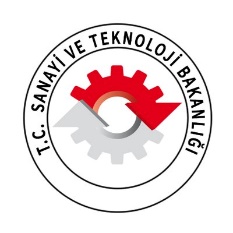 Ödeme Prosedürleri
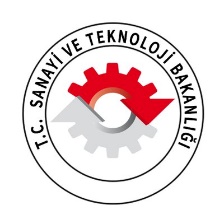 Diyelim ki 200.000 ₺ toplam bütçeli ve destek oranı % 75 olan bir projemiz olsun. Ödeme süreci şöyle olacaktır:
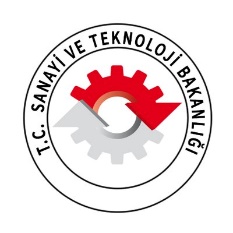 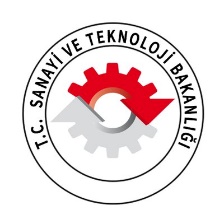 Ödemelerle İlgili Genel Esaslar
Ödeme talepleri sözleşmeye bağlanmış faaliyet takvimine göre yapılır.
Ödeme yararlanıcının ödeme talebine istinaden yapılır.
Ödeme talebinde bulunulması ajansın ödeme yapacağı anlamına gelmez.
Ödemelerin hak edilmesi için usulüne uygun harcanması gerekir.
Projeye ilişkin tüm ödemeler proje hesabından  ilgili yüklenicilerin hesabına transfer şeklinde yapılmalıdır.
[Speaker Notes: Kobiler ve OSB'den; vergi ve SGK borcu yoktur belgesi istenmektedir.
İl Özel İdaresi, KHGB, Belediye lerden hiç bir belge istemiyoruz.
Üniversite, İl Müdürlüğü'nden sadece vergi borcu yoktur istiyoruz, SGK borcu yoktur istemiyoruz.]
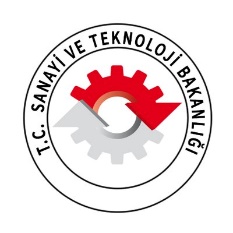 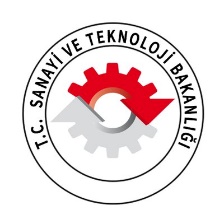 ÖN ÖDEME
Sözleşme imzasından sonraki 45 gün içinde yapılacak ilk izleme ziyareti sonrasında,
Risk değerlendirmesine göre tüm mali destek programları için desteğin %40’ı Proje hesabına yatırılır.
ARA ÖDEME
Ödeme talebine istinaden hak ediş usulüne göre yapılır.
Sözleşmede belirlenen dönemde,
Sunulan Ara Raporun incelenmesi ve uygun bulunup onaylanmasına bağlıdır.
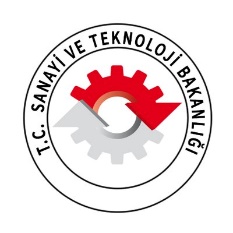 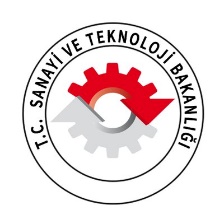 NİHAİ ÖDEME
Sunulan Nihai Raporun incelenmesi sonucunda yapılır.

Nihai rapor sunulabilmesi için

Projenizde belirtilen tüm faaliyetlerin proje süresi içerisinde gerçekleştirilmiş olması gerekmektedir.
Projeniz ile ilgili tüm ödemelerin proje hesabından proje süresi içerisinde ödenmiş olması gerekmektedir.(Ayrıca, bu harcamalara ait faturaların da proje süresi içerisinde kesilmiş olması gerekmektedir. Aksi takdirde, söz konusu harcama(lar) uygun maliyet olarak değerlendirilmeyecektir.)
Projenizde belirtilen önemli performans göstergelerine ulaşılmış olması gerekmektedir. 
Son olarak, KAYS üzerinden hazırlanan nihai raporun ve ödeme talebinin onaylanması ve destekleyici belgelerle beraber ıslak imzalı Ajans'a sunulması gerekmektedir.
İzleme Uzmanları İrtibat Bilgileri
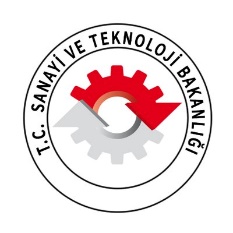 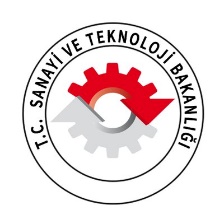 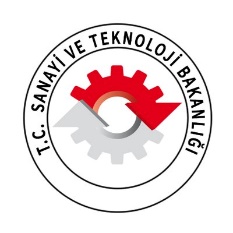 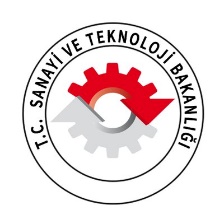 ?
SORU-CEVAP
TEŞEKKÜRLER…